M
Maxie
Nienow
Web Designer
New York, JS.
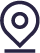 (123) 456-7890
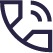 Mail@domain.ltd
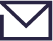 Domain.ltd
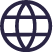